Использование практико-ориентированных заданий для формирования умения решать текстовые задачи на уроках математики у учащихся I ступени общего среднего образования
Крытыш Наталья Ивановна
                                      учитель начальных классов
                                      ГУО «Гимназии им Я. Купалы г Мозыря»
Признаки КОЗ
Значимость полученного материала
Условие сформулировано как сюжет
Информация представлена в различных формах.
Указание области применения результата.
Виды КОЗ по структуре
Нестандартные.
С наличием избыточных или недостающих данных.
Наличие нескольких способов решения.
Виды КОЗ по содержанию задания
Связь с практической деятельностью.
Связь с повседневной жизнью.
Связь с профессиональной деятельностью.
Уровни сложности КОЗ
Даша отправила SMS-сообщения к 8 марта своим 26 подругам.  Стоимость одного   SMS-сообщения 0,04 копеек. Перед отправкой сообщений у Ани оставалось   5 рублей. Сколько рублей останется у Ани после отправки всех сообщений?
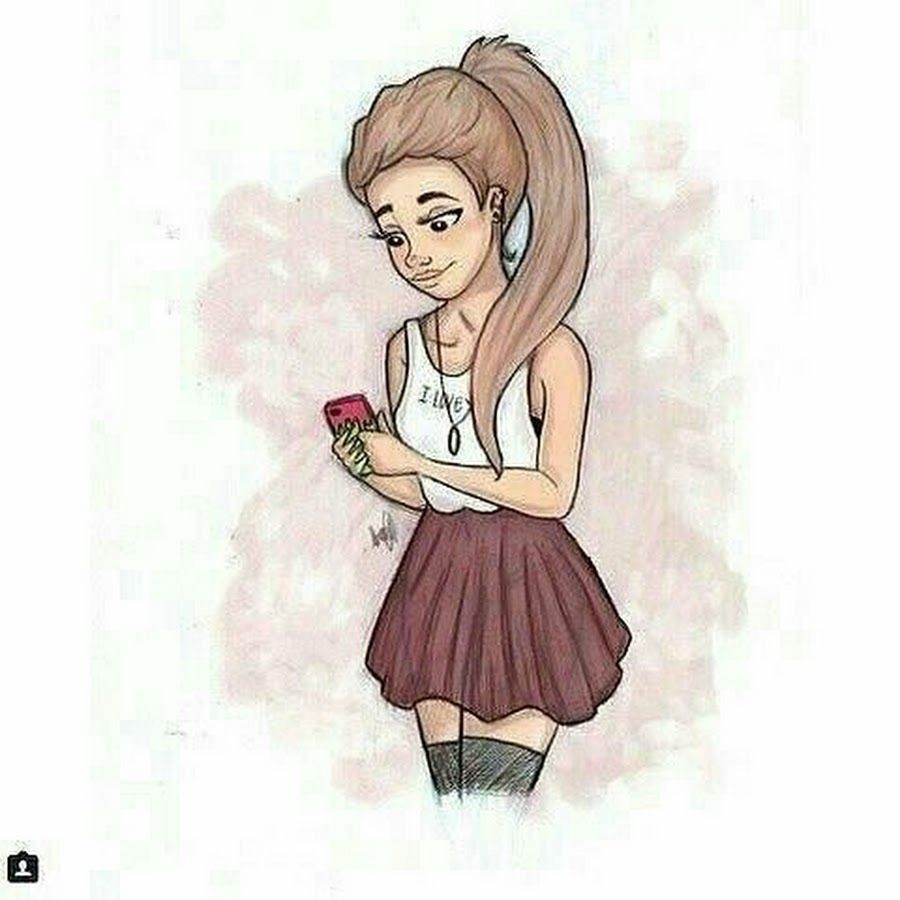 В супермаркете проходит рекламная акция: заплатив за две шоколадки, покупатель получает три шоколадки (одна шоколадка в подарок). Шоколадка стоит 6 рублей.  Какое наибольшее число шоколадок можно получить на 25 рублей?                                      


                                                +
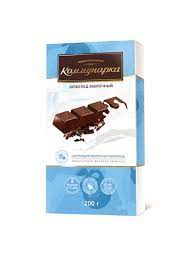 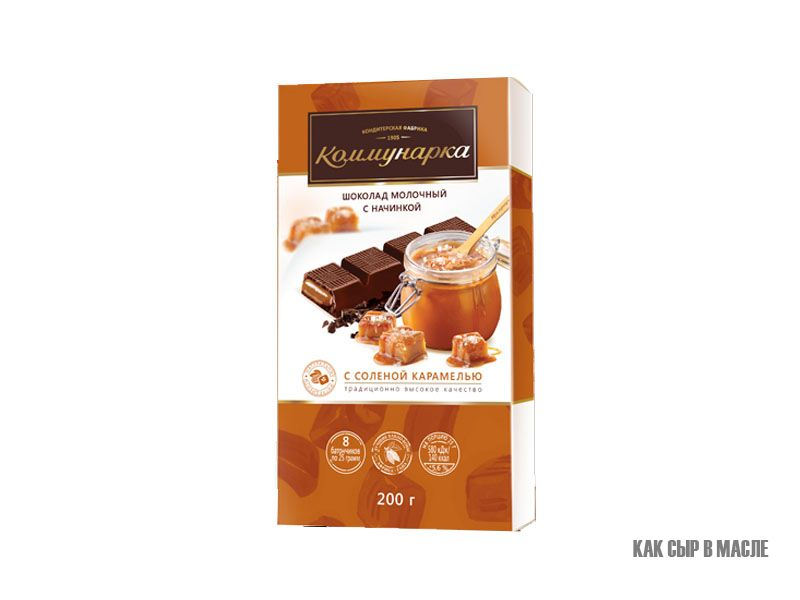 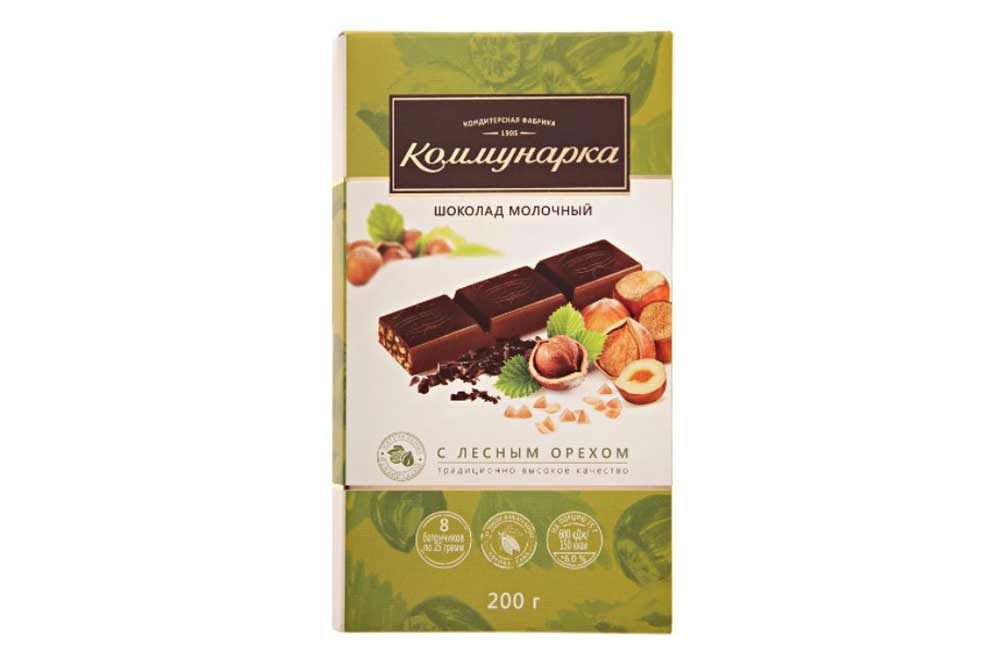 Сырок стоит 1 руб. 20 коп. Сколько сдачи вы получите со 5 рублей, если купите сырок себе и трём своим друзьям? Какое наибольшее число сырков можно купить на 9 рублей?
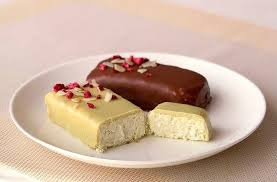 2 сотки

                             8м             ¼
                                       от всего участка

     7м                                                        6м

  половина
оставшейся S                                          5м
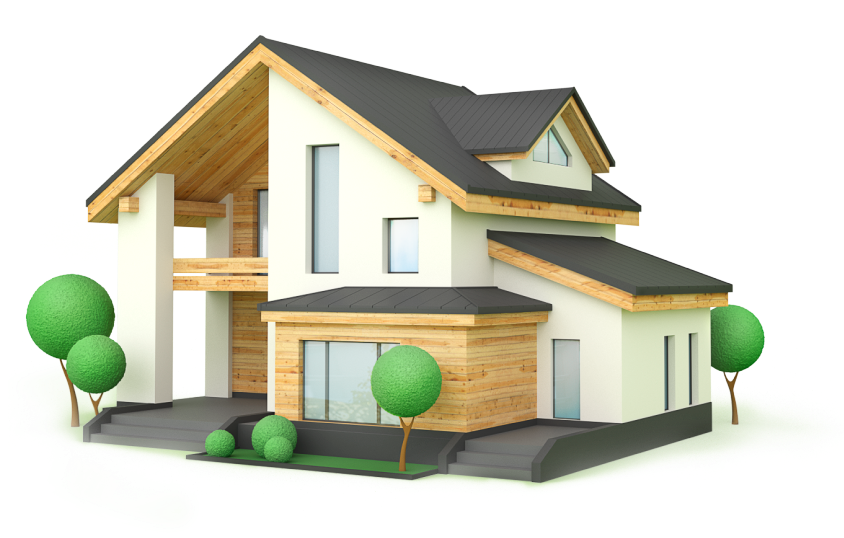 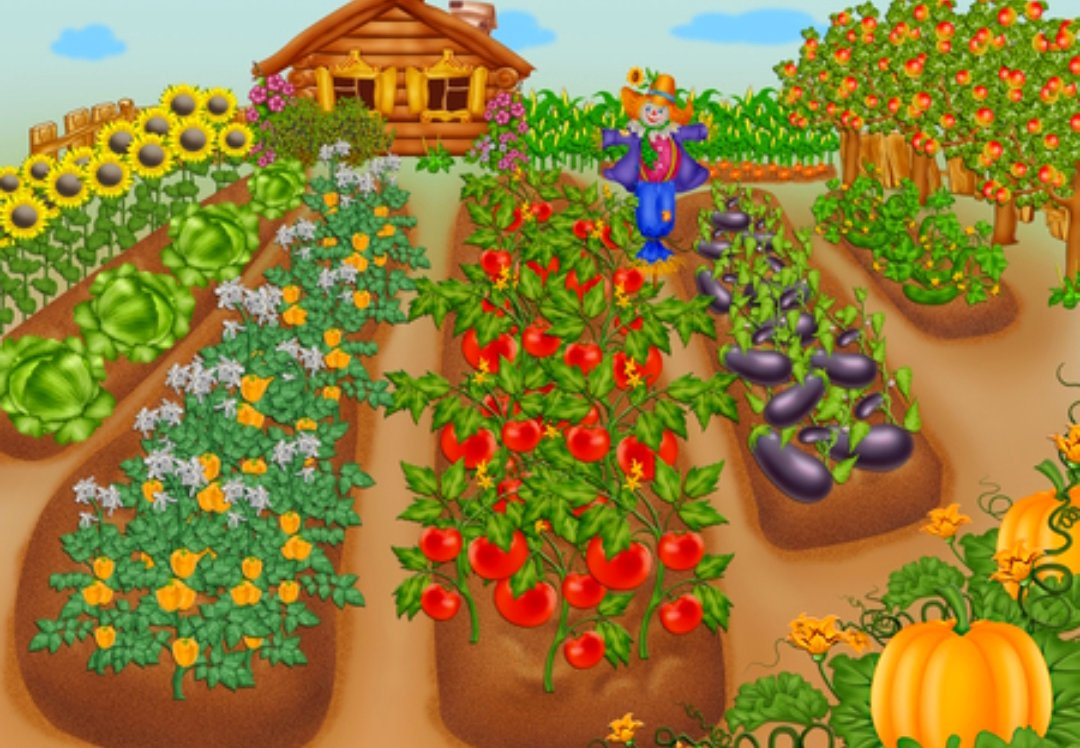 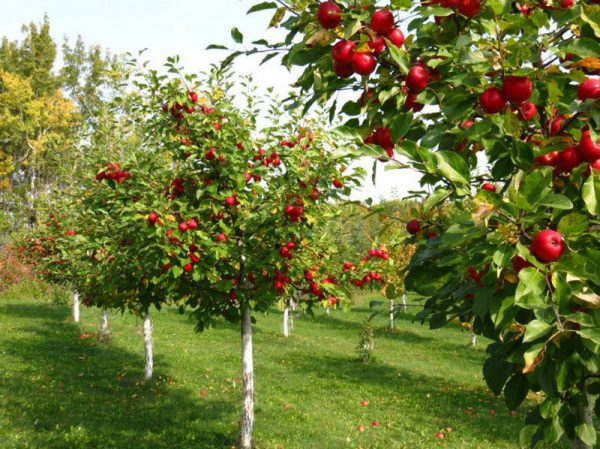 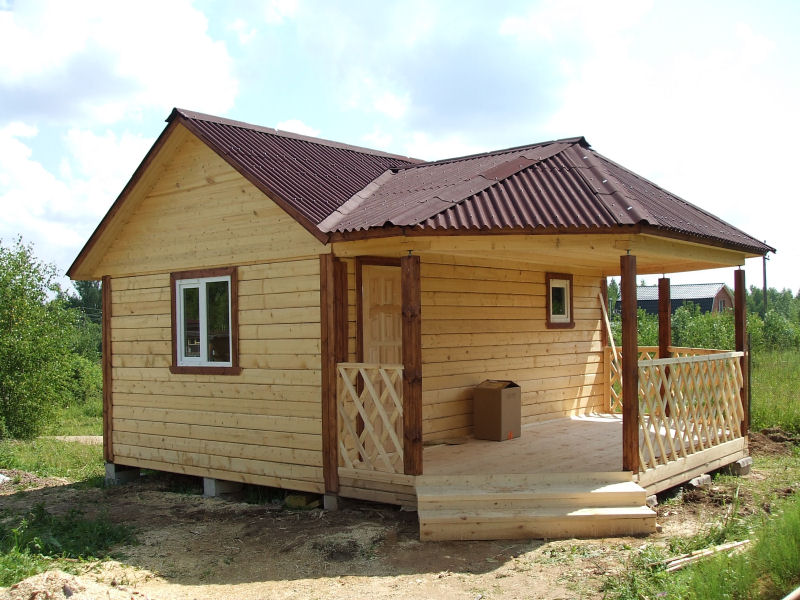 Знания – умения – 
навыки – 
опыт деятельности